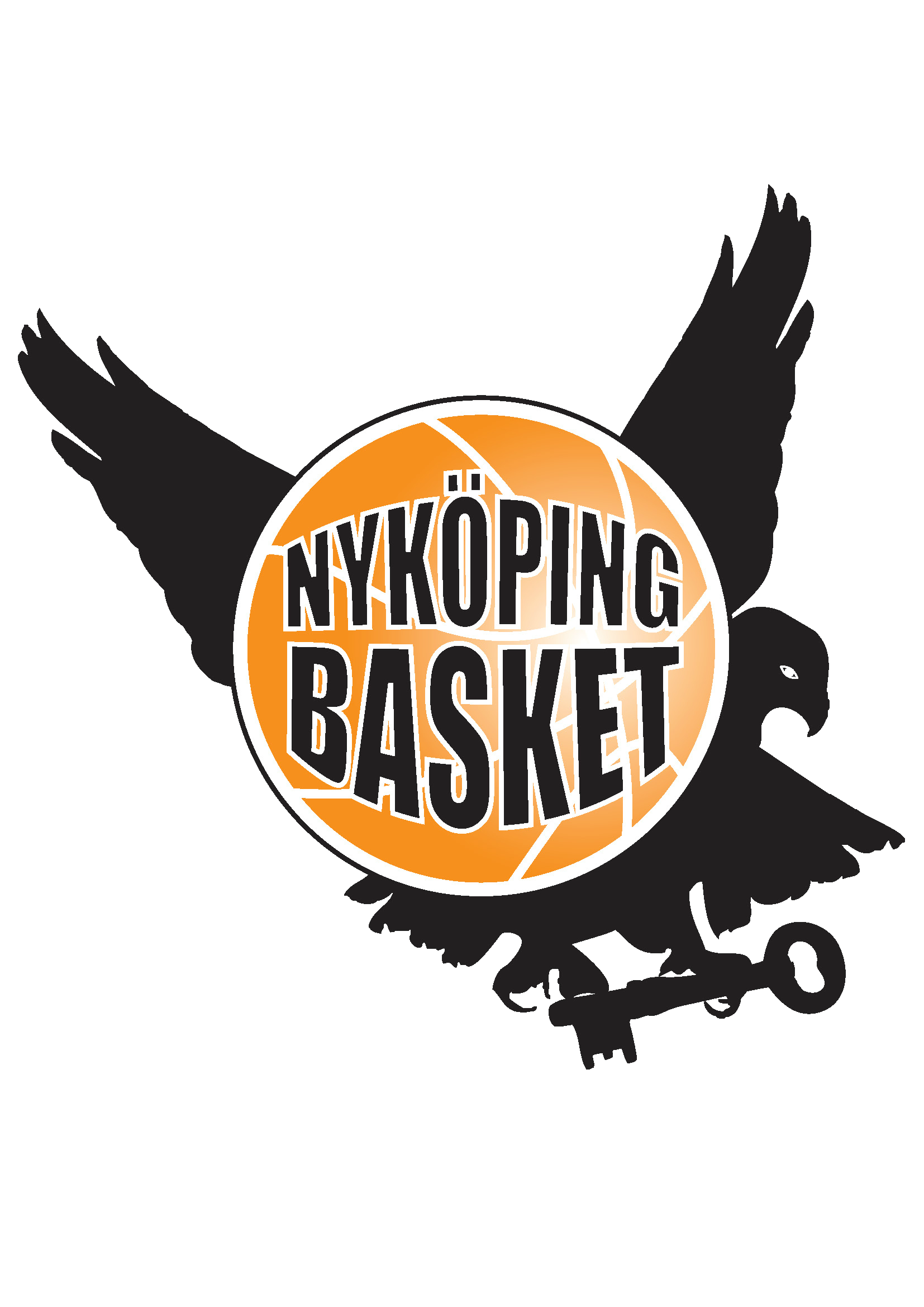 Sekretariatet
Utbildning 2021-10-10
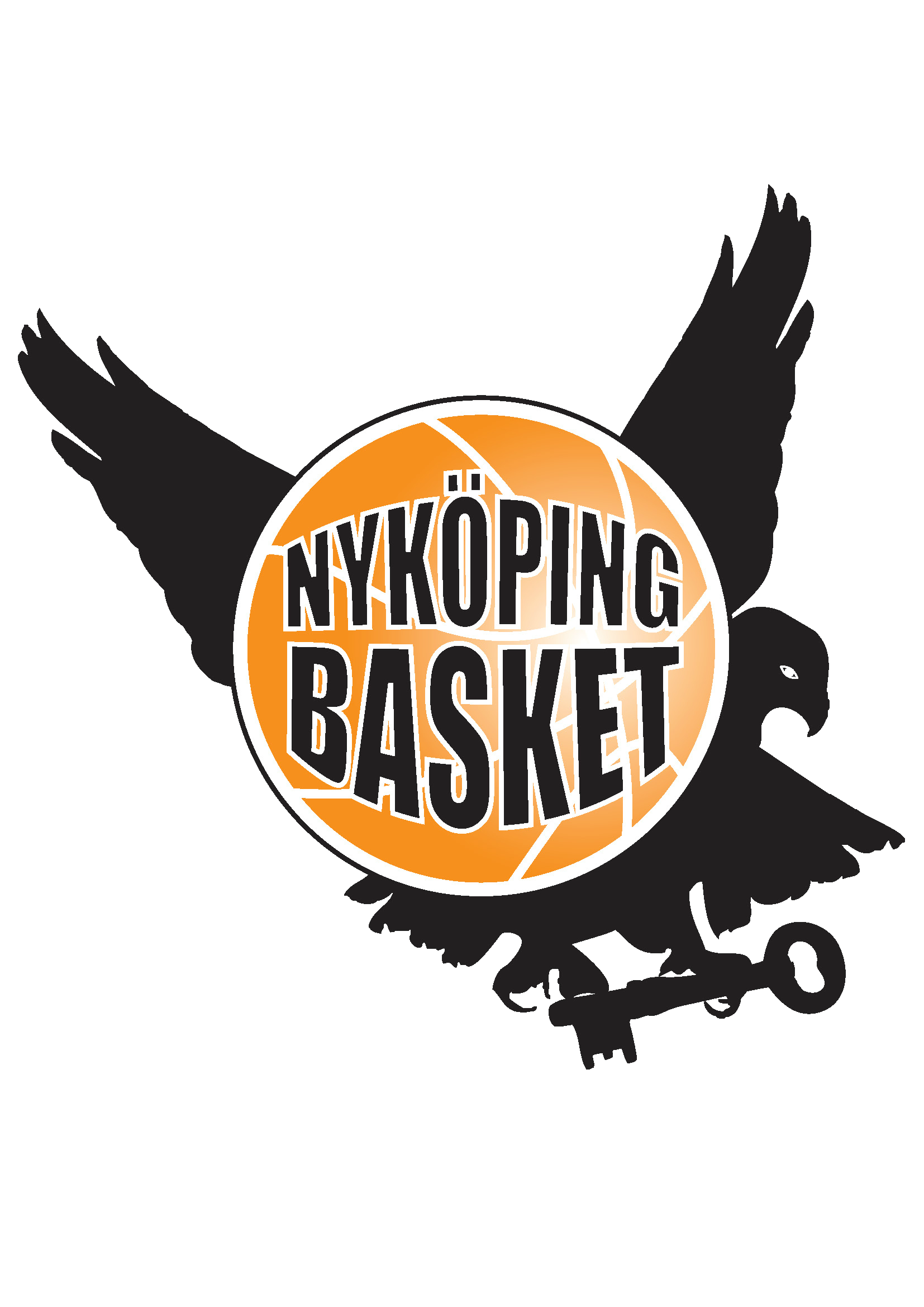 Dagens mål och schema
Grundläggande introduktion till sekretariat
Inga förkunskaper alls behövs
10:00-11:25 (ca)
Utbildning
Sekreterare
Tidtagare
24-sek
Lite kaffe + utse vilka som ska sitta första matchen
12:00–13:45 Träningsmatch P09-F09
13:45-15:30 PU14-Eskilstuna
15:30-17:15 PU15-Linköping
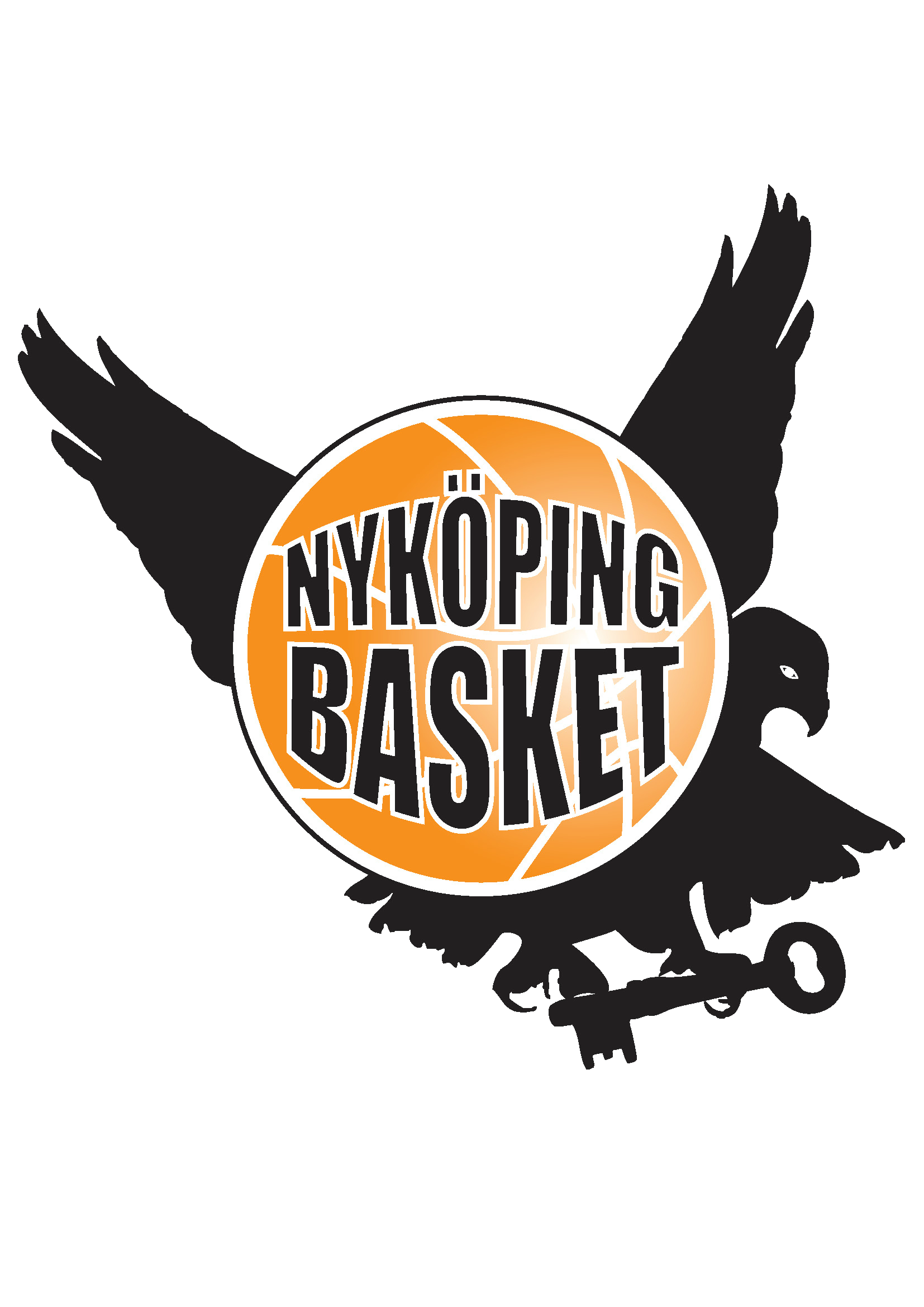 Sekreterariat
Var på plats i god tid innan matchen (minst 30 min)
Består av 3-4 personer:
Sekreterare
”Leder sekretariatet”, d v s har dialog med coacher och domare
För matchprotokoll med:
Matchinformation
Spelare
Poäng
Fouls
Lite andra grejer
Tidtagare
Sköter matchklockan
Nedräkning 10 min x 4 perioder
Poäng och antal fouls
”Tutan”, signalhorn
24-sekunderstiddagare
Sköter 24-sekundersklockan
Två ”små” klockor på kortsidan
24 sekunder per anfall
Det gäller att vara med.
Bisittare. Hjälper sekreteraren
Sekretariatet ”dömer” inte, utan tolkar bara vad domaren visar.
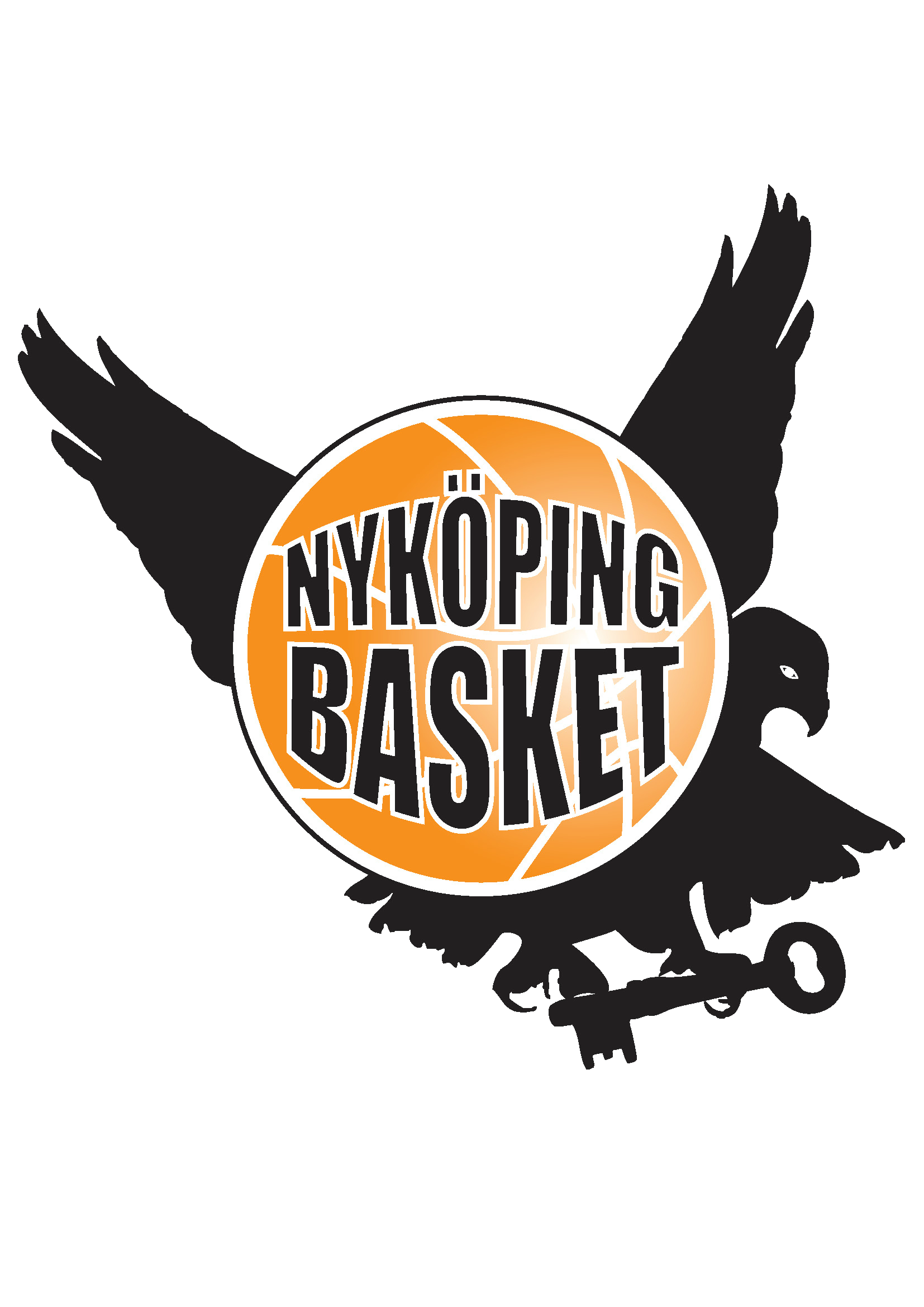 Matchprotokollet – Sekreterarens uppgift
Inför match:
Matchinformation
Spelare
”Ready check”
Under match:
Poänggörare och poängställning
Registrera fouls på spelare samt meddela hur många fouls spelare har.
Meddela om spelare är utfoulad (5 fouls) eller om det är lagfoul (femte foulen i laget för perioden)
Time-outs och spelarbyten
Efter match
Färdigställa protokollet (stänga oanvända rutor)
Räkna ihop spelarpoäng
Påminna hemma-coach om att rapportera resultatet
Lämna protokollet i sekretariatsväskan
Det är alltid protokollet som är ”sanningen”
Till exempel när det står olika poäng på matchklockan och i protokollet.
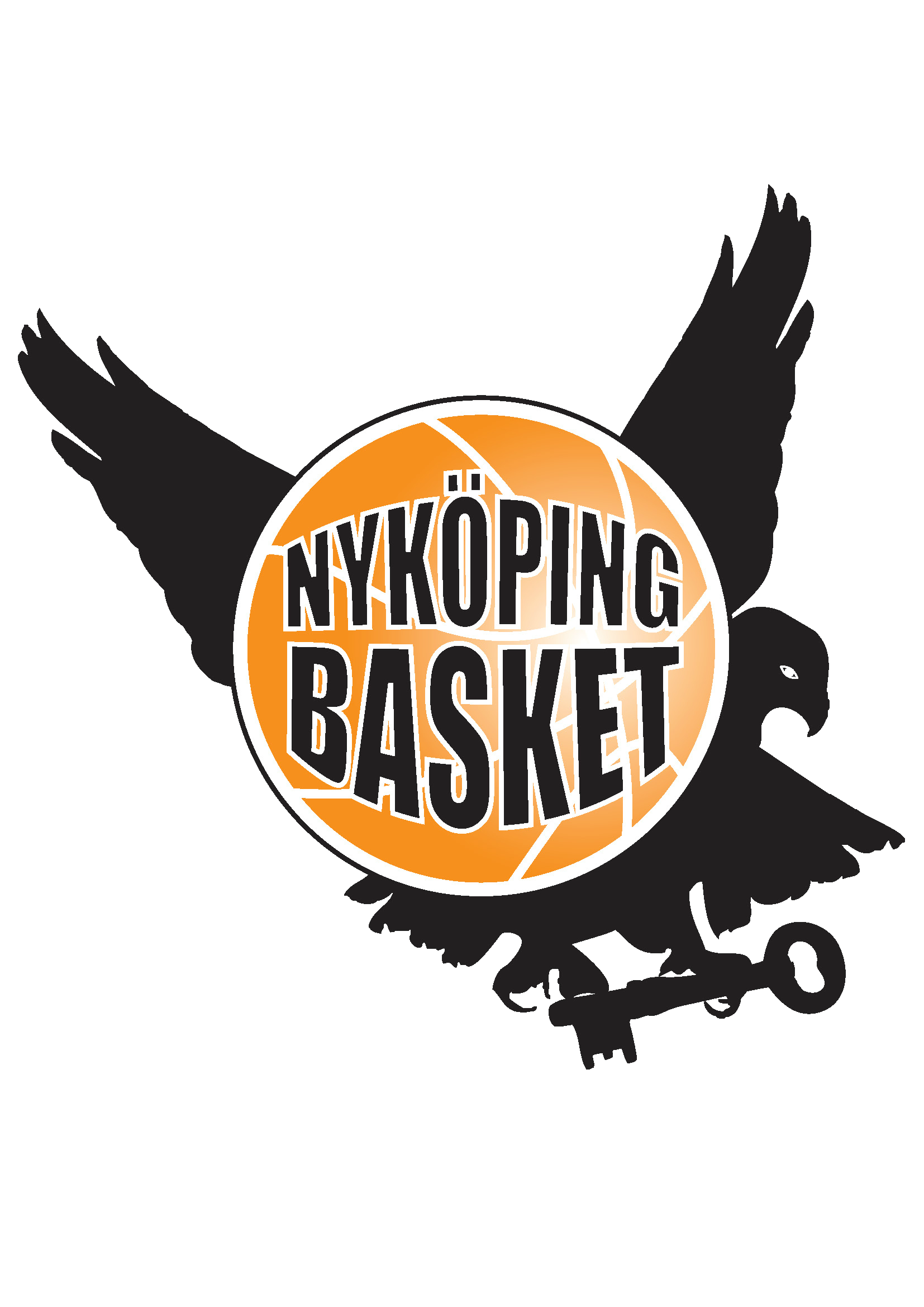 Matchinformation – innan matchen
Lag A är hemmalaget (NBBK + ålder), Lag B är bortalaget
Tävling: ÖBDF + ålder, t ex ”ÖBDF PU13”
Åldern som spelare fyller under säsongens ”andra år”, PU13 säsong 21/22 = de som fyller 13 år 2022 = födda 2009.
Datum, kl och plats: När och var matchen är schemalagd (alltså ej eventuella förseningar)
Domarnas namn
Matchnr: googla ”ÖBDF”, gå in på spelprogrammet och hitta matchen.
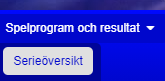 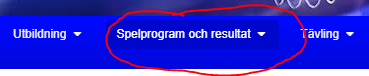 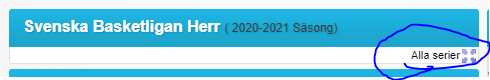 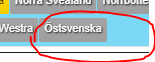 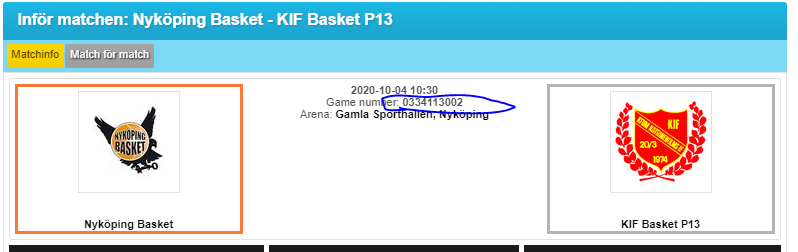 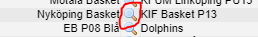 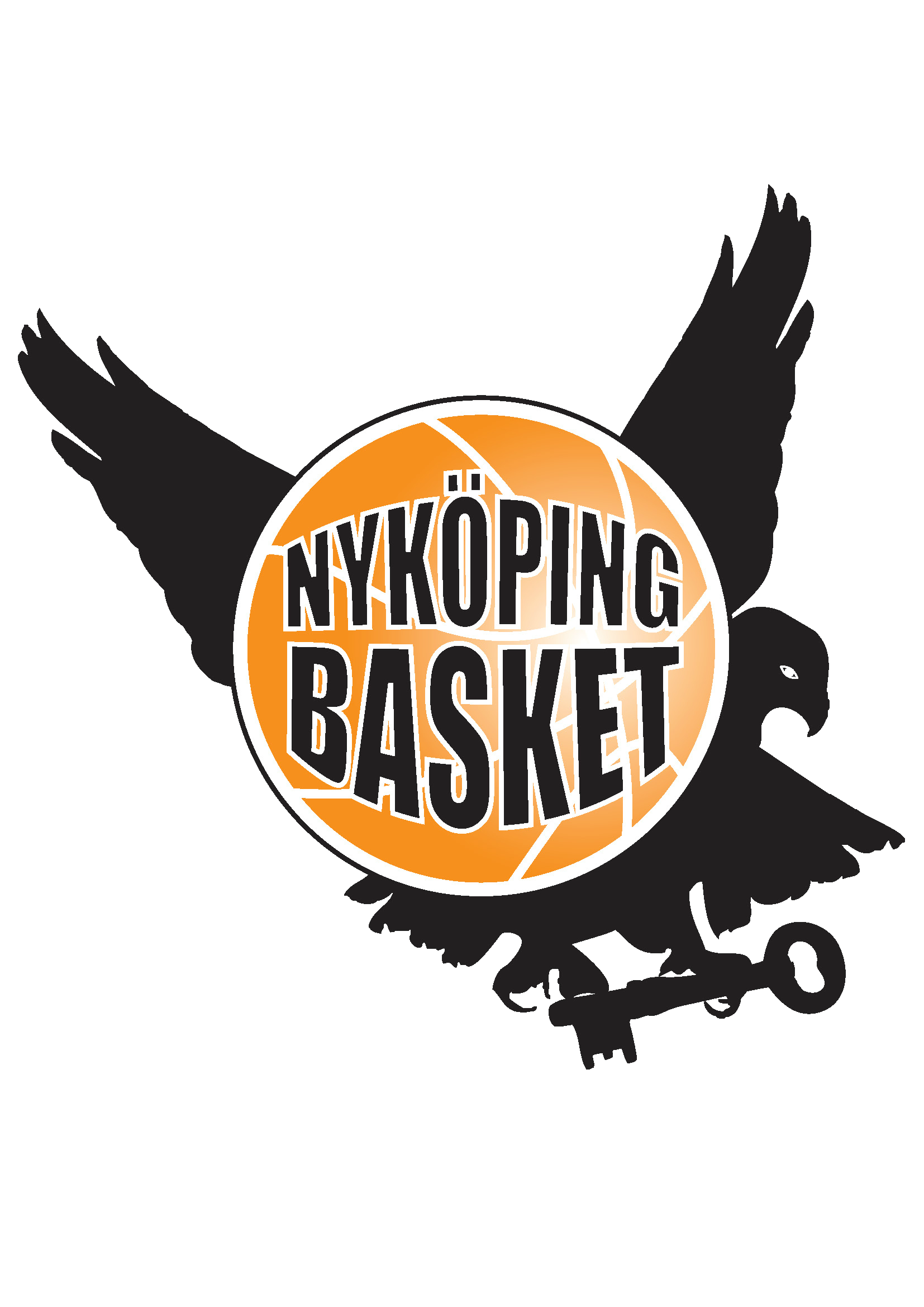 Protokoll: Spelare innan matchen
NYKÖPING BASKET HERRAR 29
Hämta information från coacher innan matchen, antingen en lista eller så får de fylla i protokollet.
Form: EFTERNAMN, FÖRNAMN eller EFTERNAMN, F
(K) eller (C) bakom en spelare som är kapten, båda ok
Båda lagen ska vara ifyllda INNAN matchen börjar.
Domaren ska kontrollera licens och kryssa i ruta
Lagen ska ha med ”licenslistor”, har de inte det brukar matchen spelas ändå. Domarens ansvar
Stäng alla tomma rader med stort Z
(ÖVERKURS) Innan matchen, coacherna får markera sina första 5 spelare
5
HOLMBERG, H
HOLMBERG, H
6
HOLMBERG, H (C)
7
8
HOLMBERG, H
9
HOLMBERG, H
HOLMBERG, H
10
HOLMBERG, H
11
HOLMBERG, HANNES
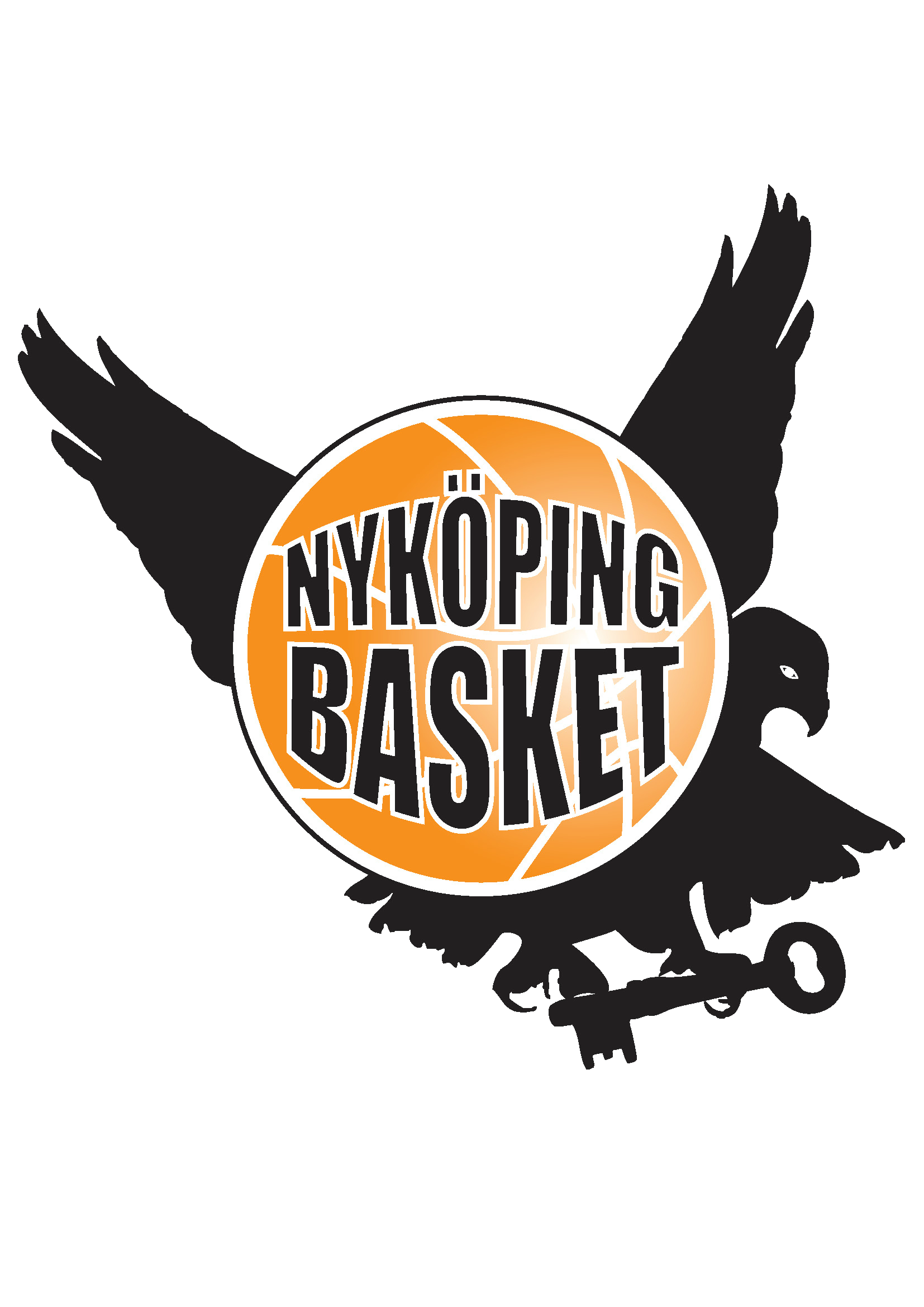 Poäng
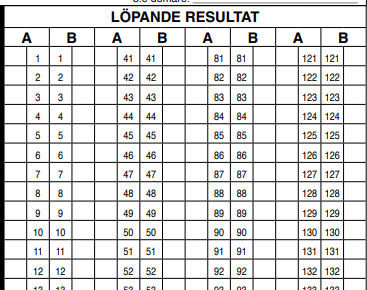 Ska alltid framgå spelarnummer
Se till att poängen hamnar på rätt lag.
”Vanliga” spelmål = 2 poäng, ett snesträck
Trepoängare (domaren visar tre fingrar), ett snesträck och en ring runt spelaren.
OBS: Om domaren inte visar = två poäng.
Straffkast = ett poäng per satt straff, en prick.
Vi markerar inte missade straffar eller straff-försök.
Domaren visar alltid när det blir poäng, med två fingrar eller tre fingrar
När perioden är slut, stäng den genom ring om sista poängen och ett sträck
5
7
12
9
7
11
11
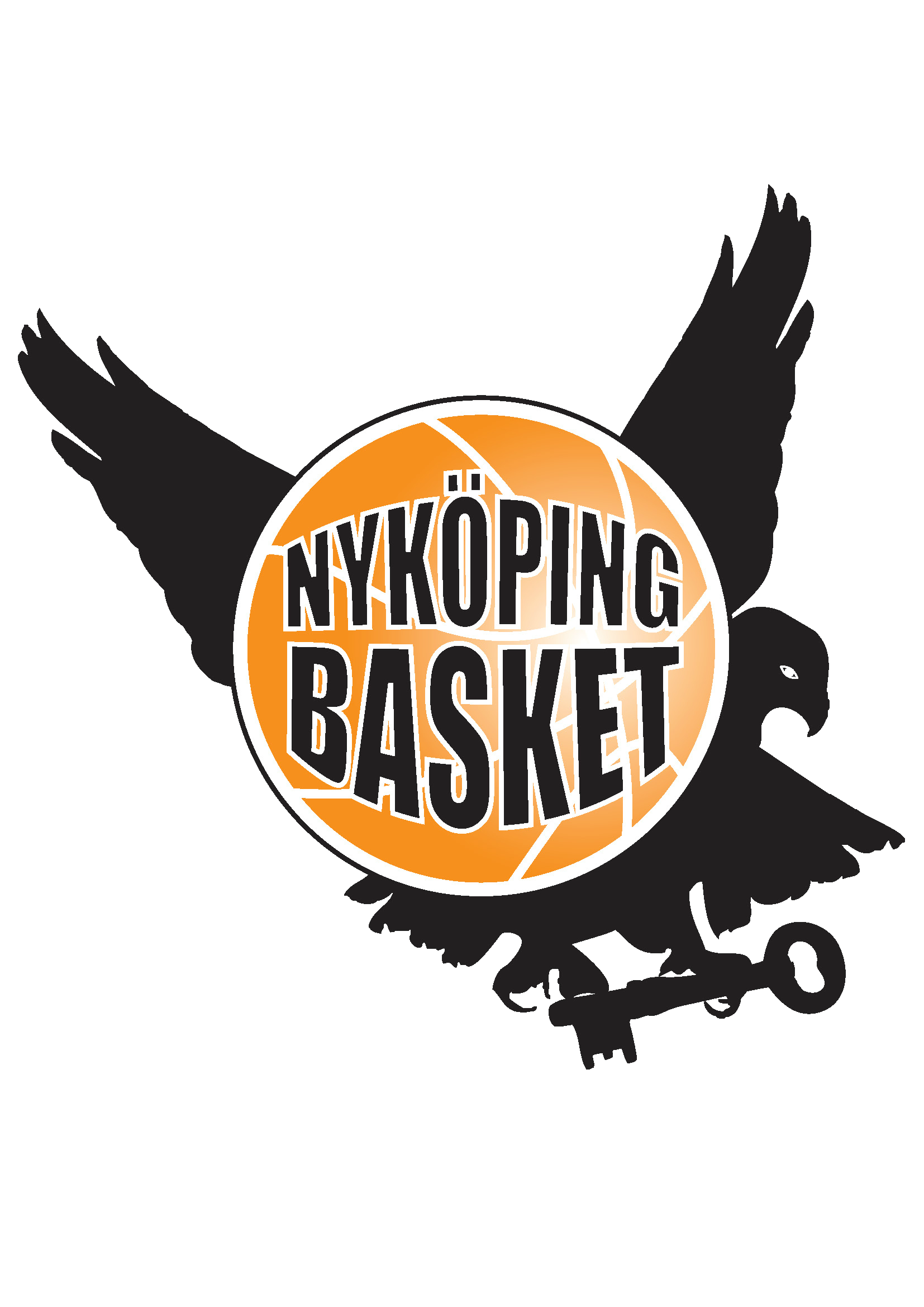 Foul
NYKÖPING BASKET HERRAR 27
Domaren visar och ska gå fram till sekretariatet för att berätta (med ord och tecken) vad som hände. Be domaren att ta det lugnt
Nästan alla fouls är ”personliga” fouls. De förkortas med ett P.
Markera om det blir straffkast med antalet straffar, vanligast är 2.
Andra fouls är: T (Teknisk), U (Osportslig), F (Fighting) och D (Disqualifying)
Dra ett sträck i en av rutorna på ”lagfoulen”. 
När den fjärde foulen har registrerats är det s k ”lagfoul”. Då ska det upp en kon på det lagets sida
Alltså från och med 5e foulen
Konen efter 4e foulen visar att nästa foul är lagfoul.
När perioden är slut, stäng foulsen
5
HOLMBERG, H
P
HOLMBERG, H
6
1
HOLMBERG, H (C)
7
P
P
8
HOLMBERG, H
2
P
9
HOLMBERG, H
HOLMBERG, H
10
HOLMBERG, H
11
HOLMBERG, HANNES
Några grejer till i protokollet
Time-outs
Markera med minuten som den togs.



Byten (överkurs)
Markera att spelare kommer in på planen med ett kryss bredvid deras namn
Stäng alla rutor som inte kan användas längre
Lagfoul efter period: med ”-”
Time outs i halvlek: med ”=”
Allt annat: Med stora ”Z” (som vi gjorde med spelare).
När perioden är slut, hur många poäng som gjordes i perioden
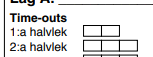 7
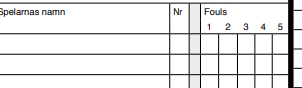 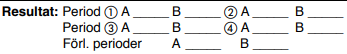 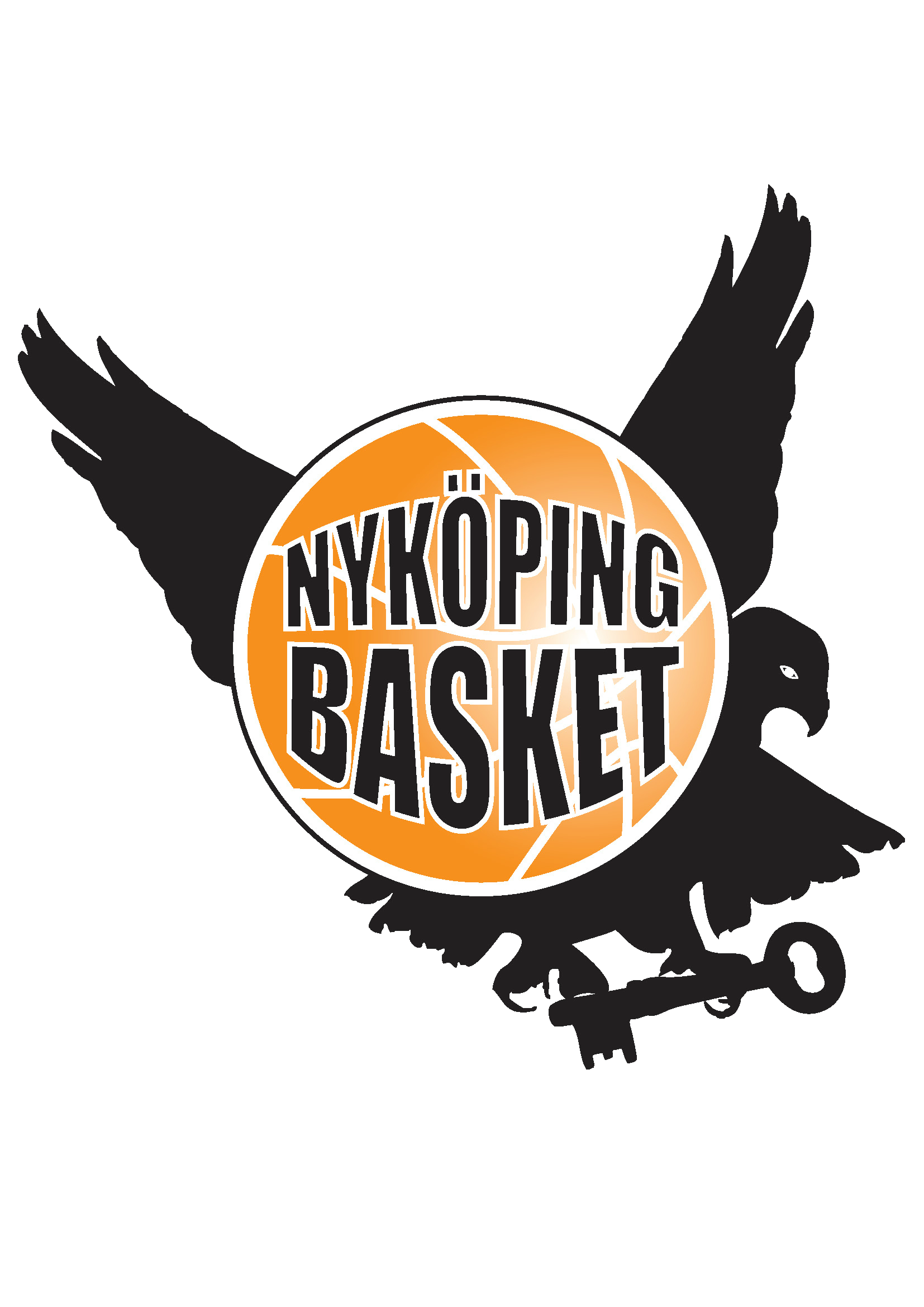 Matchklockan - Tidtagare
Räknar ner, 10 minuter per period, 4 perioder
Matchklockan stoppas alltid när domaren blåser i visselpipan.
Domaren blåser inte och klockan stoppas inte vid poäng
Klockan startar när spelare på planen nuddar bollen
Alltså inte den som gör inkastet
Viktigt med marginaler, 
försök stoppa exakt på domarens vissling och exakt när spelare nuddar bollen
När matchen börjar är det uppkast, 
då börjar klockan när någon av de som tar uppkastet nuddar bollen
Prioritera alltid klockan före allt annat.
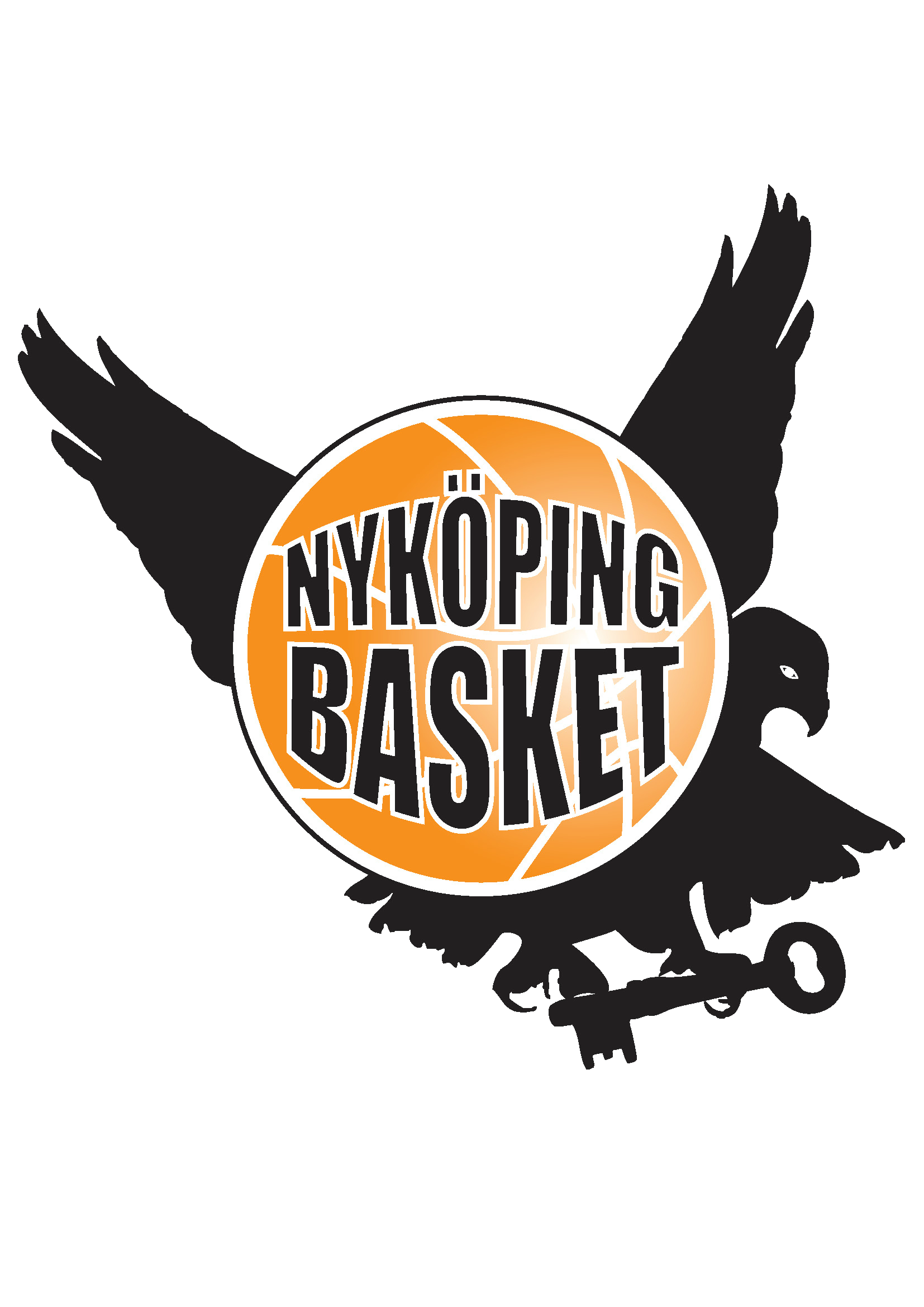 Matchklockan - Tidtagare
När det blir poäng, ändra på tavlan.
Obs, det är alltid protokollet som är sanningen
Ändra även lagfouls. Lugn och ro
När någon tar time-out, det finns en knapp för det på klockan
Tutan: Ibland behöver sekretariatet stoppa matchen och få domarnas uppmärksamhet.
Ofta måste det gå fort när man ska tuta
Tex Time-out, en spelare som har fem fouls
Spelarbyte
Spelarna (från båda lagen) ska säga till sekretariatet när de vill byta. 
När klockan är pausad, det vill säga efter att domaren har blåst, får spelare byta
Det är alltså inte ”flygande byten”, utan bara när det är avblåst
Tidtagaren meddelar domarna att det är byte genom den stora ”tutan”
Time-out
Coach får ta Time-out när det är avblåst
Men också när motståndarlaget gör poäng (OBS ej när egna laget gör poäng)
Då blir det bråttom med tutan!
Glöm inte att stoppa klockan.
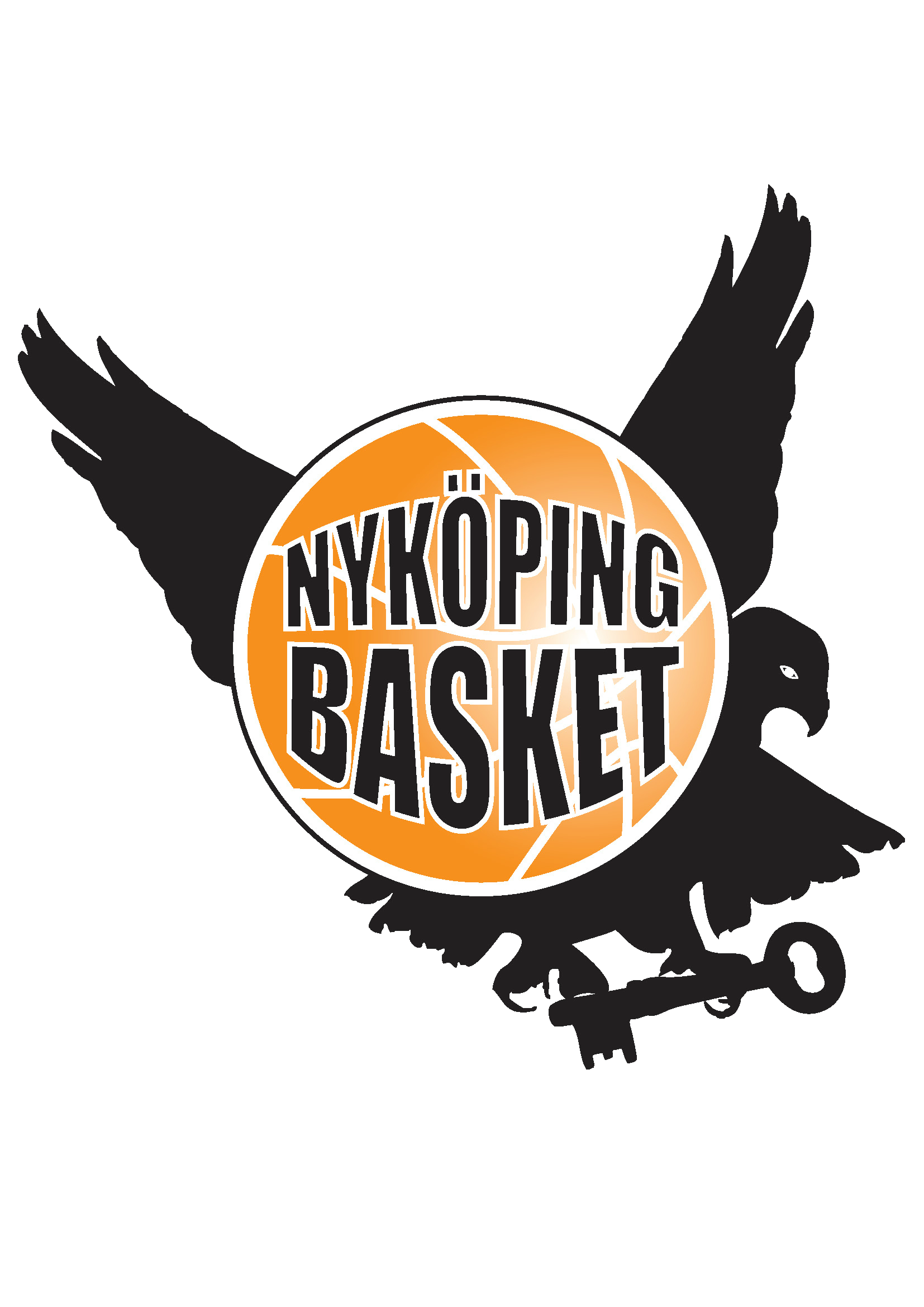 24-sekunders
Högre tempo än matchklockan, fler tryck
Tre knappar, 1) Start/Stopp, 2) Nya 24, 3) Nya 14
Tar tid för bollinnehav (possessions) = anfall.
Laget har 24 sekunder på sig att få till ett avslut
Hinner inte laget skjuta så tutar klockan automatiskt, och då får andra laget bollen.
Om det andra laget tar bollen så börjar ett nytt anfall, alltså börjar klockan om från 24 sekunder
Anfall som börjar på offensiv planhalva får i regel bara 14 sekunder
Anfall som börjar på defensiv planhalva får 24 sekunder
Om mitt lag skjuter, och bollen träffar ringen, får vi 14 nya sekunder att anfalla med
Det räknas alltså som ett nytt anfall
Bollen måste träffa ringen
Det är 24-tidtagaren som bedömer om bollen träffade ringen
Om det andra laget tar returen börjar ett nytt anfall för dem (på defensiv planhalva) = 24 sekunder
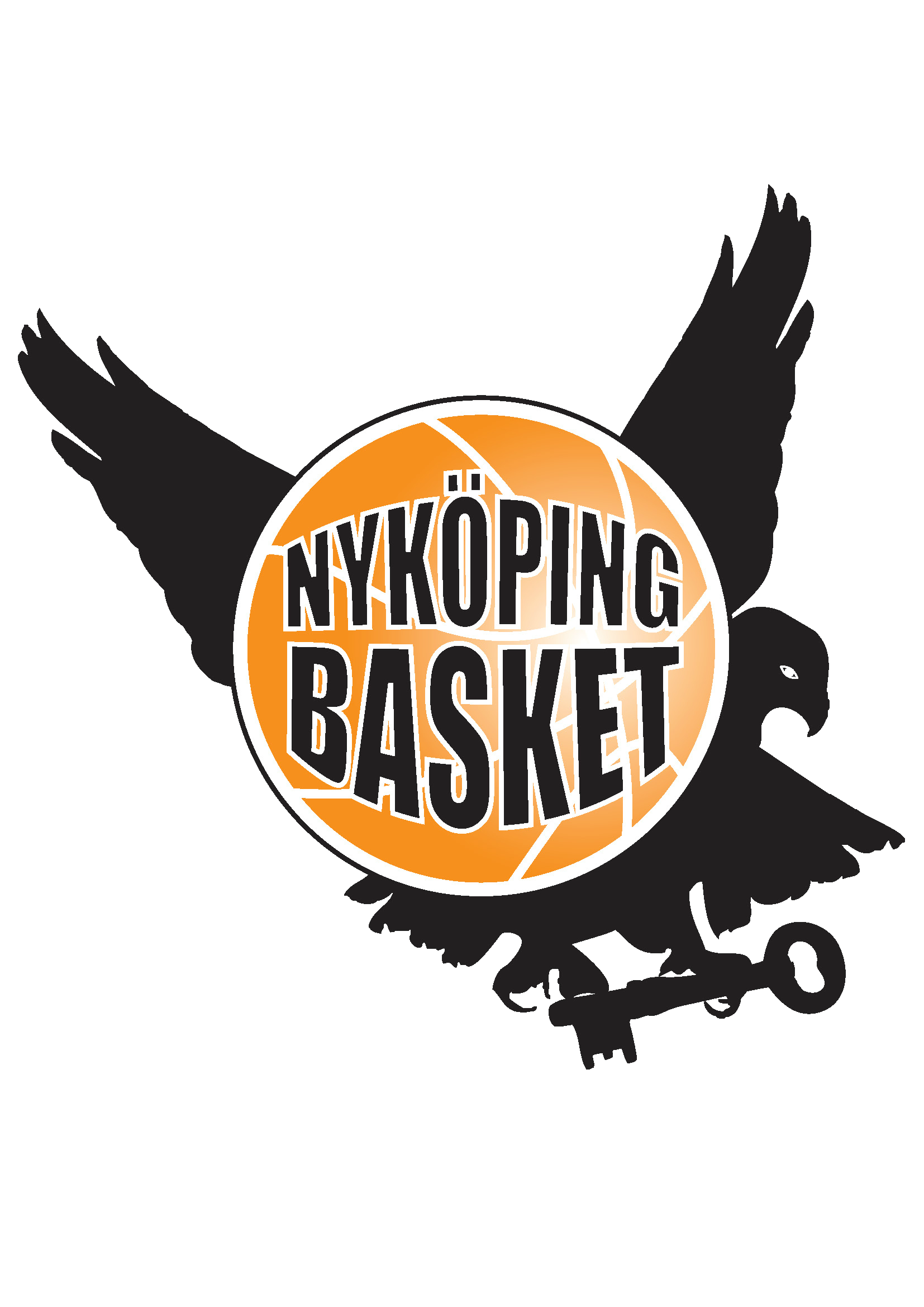 24-sekunders
Om det andra laget foular mig, så blir det ett nytt anfall = nya sekunder
Upp till 14 på offensiv planhalva
Upp till 24 på defensiv planhalva
Om det andra laget sparkar på bollen så får jag nytt anfall
Domaren signalerar det genom att snurra med fingret i luften
Om bollen ”bara går ut”, och mitt lag har kvar den, så är det samma anfall och inte nya sekunder
Det kan bli ganska intensivt! 
Till exempel flera missade skott i rad, eller
När lagen tar bollen ifrån varandra flera gånger i rad
Det gäller att vara alert eftersom man ska trycka på knapparna utan att matchen stoppas.
Alla som spelar på vår nivå vet att det är svårt med 24-sekunders, och har överseende
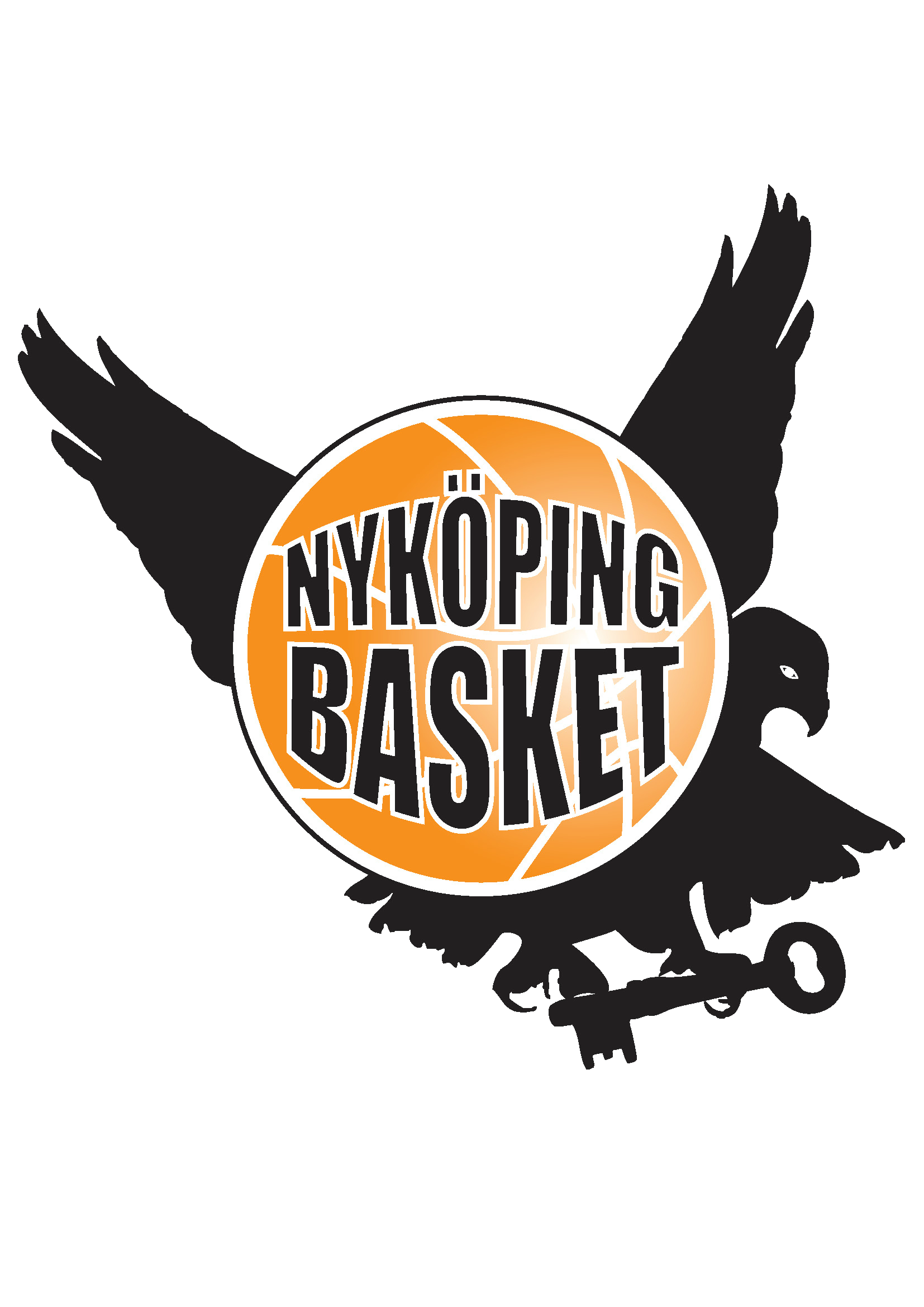 24-sekunders – Lite överkurs kanske
Stora matchklockan börjar när spelare nuddar bollen, men det gäller inte för 24-sekunders!
24-an börjar när spelare ”har kontroll” på bollen.
Spelare har inte kontroll på bollen när
Flera spelare försöker ta returen
Två spelare försöker ta bollen av varandra. 
Boller studsar ”fritt” utan att någon spelare är där
Det är alltid när ”nya anfall” börjar som nya sekunder ges.
Om andra laget får kontroll på bollen, så börjar deras nya anfall.
Det är 24-tagaren som får bedöma när någon har kontroll på bollen.
Det är inte alltid solklart.
Lurigt exempel:
Om jag har bollen, och en motspelare slår den ur mina händer så att bollen rullar ut
Domaren kommer att säga att jag får fortsätta med bollen, eftersom motspelaren hade ut bollen
Men motspelaren hade aldrig ”kontroll”, och därför har det inte börjat ett nytt anfall. Jag får inga nya sekunder.